The Elements of Art
Mrs. McLaughlin
What are they?LineShapeFormColorValueTextureSpace
What are the concepts ofLine?Line - is a mark on a surface that describes a shape or outline. It can create texture and can be thick and thin.  Types of line can include vertical, horizontal, diagonal, contour lines, gestural lines, hatching and cross hatching, and expressive lines.
Horizontal, Vertical and Diagonal Lines
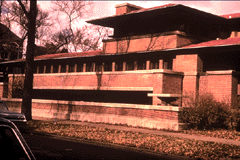 Horizontal line – suggests a feeling of quiet 
and restfulness
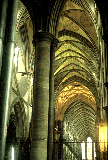 Vertical lines communicate a feeling of loftiness
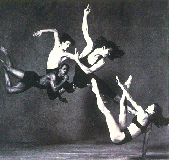 Diagonal lines suggest a feeling of movement 
or direction.
Contour Drawing: An "outline,"and presents exterior edges of objects. A plain contour has a clean, connected line, no shading and emphasizes an open "shell" of the subject. Can become complex when adding shadow and texture.
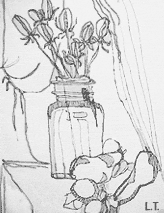 Gesture Drawing: a method of training hands to quickly sketch what the brain has already seen. Stay focused,
Draw quickly, constant movement, no erasing!
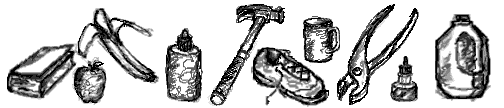 Expressive Lines: convey emotions based on their character and weight
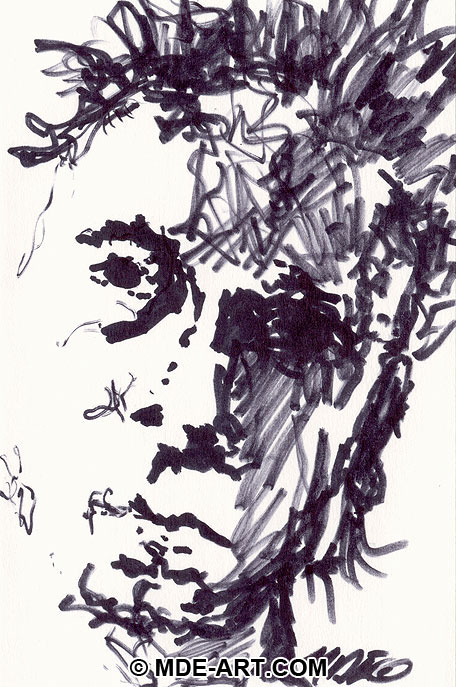 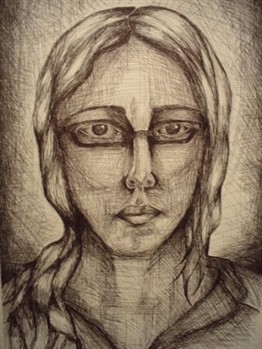 Hatching/Cross Hatching: Using different line thicknesses you can give the illusion of weight and direction of light.  Multiple lines, crossing one another give an illusion of  form and texture
Starry NightVincent Van Gogh1889Oil on Canvas
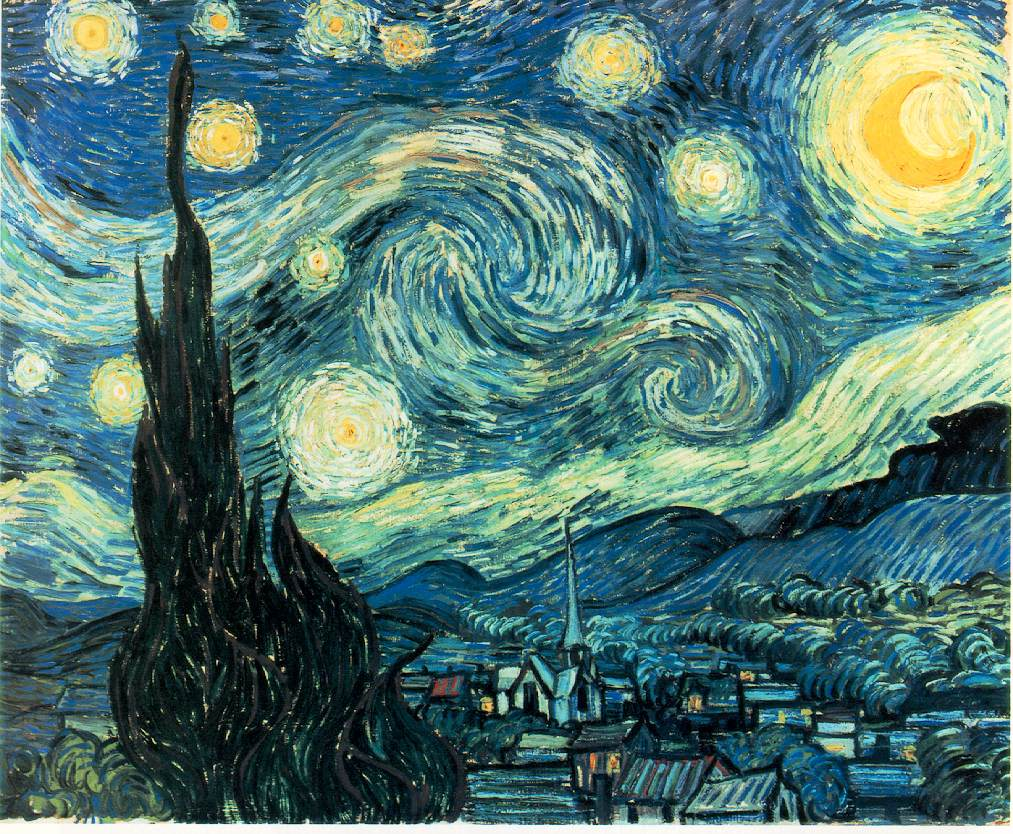 ShapeShape is an area contained within a line having two dimensions, length and width, and can be geometric or free-form.
Geometric Shape
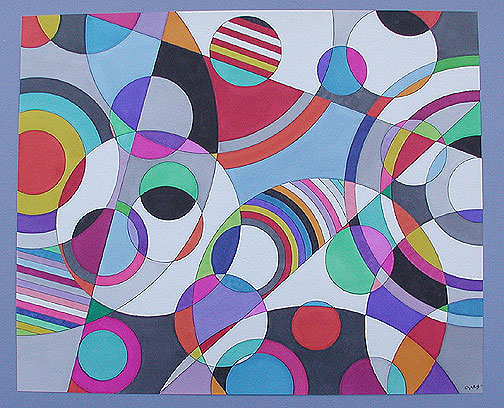 Organic ShapeAbstract or non-objective
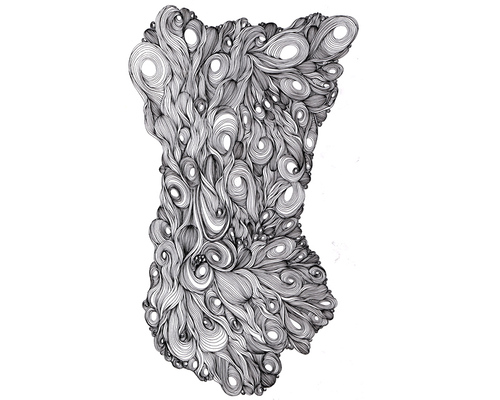 Organic Shapes – curvilinearor Geometric - rectilinear
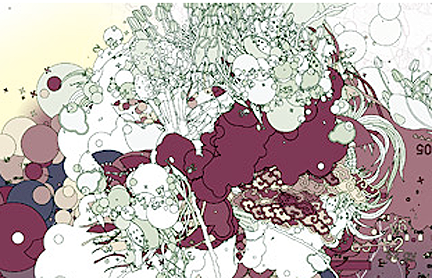 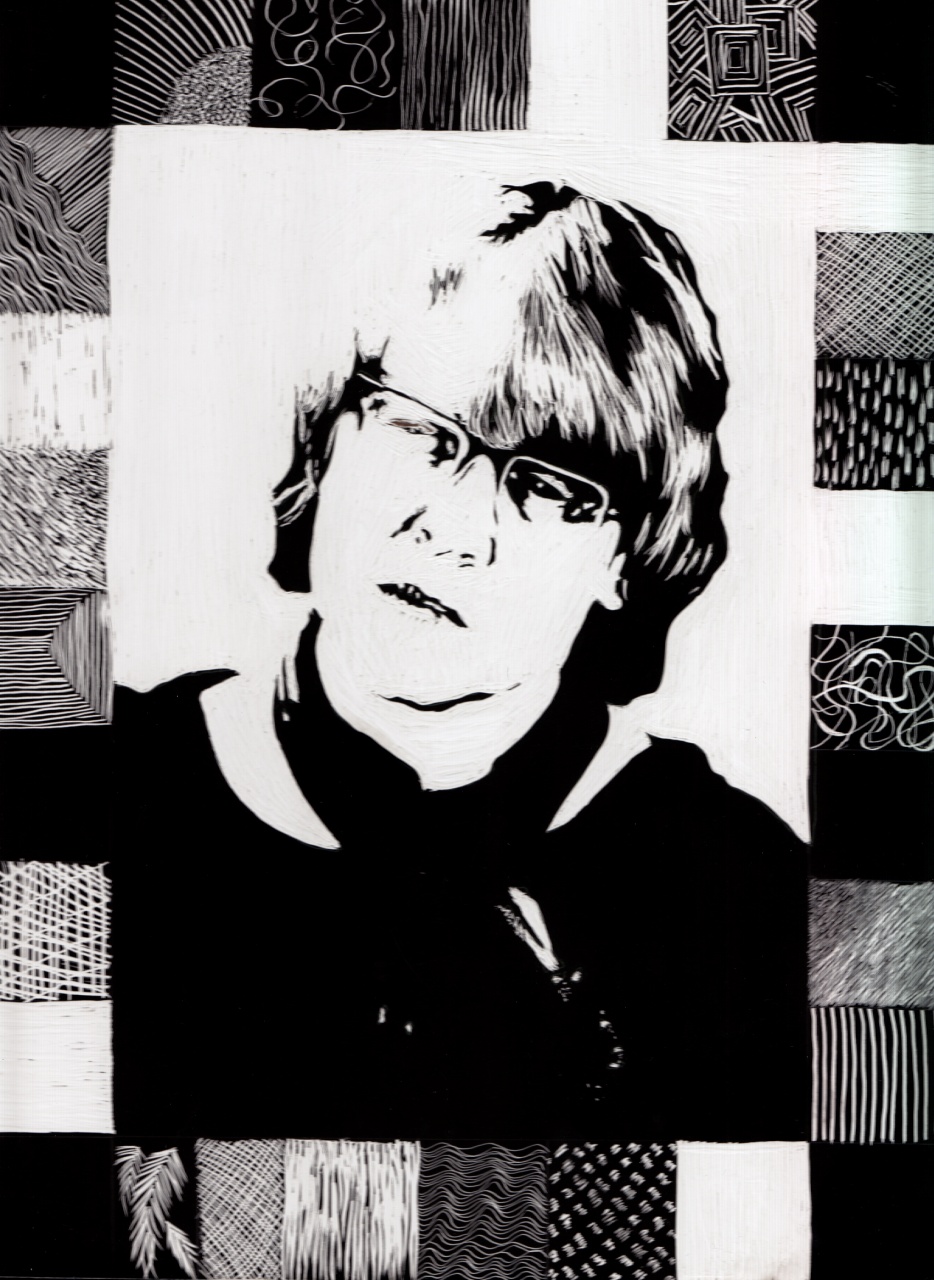 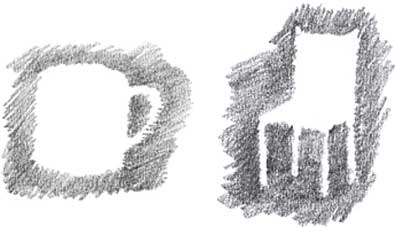 Positive and Negative Shapes
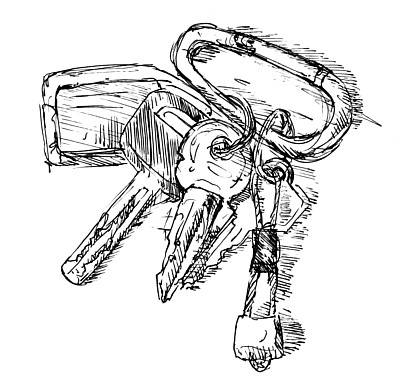 Hatching and cross-Hatching
Non-representational (abstract) Shapes – reducing to its simplest form
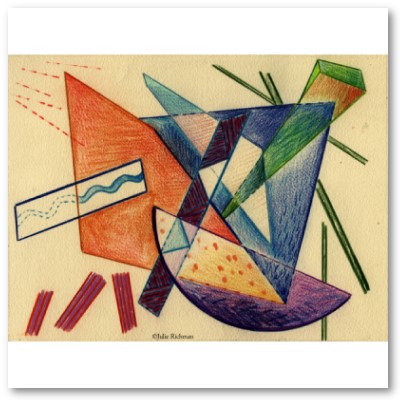 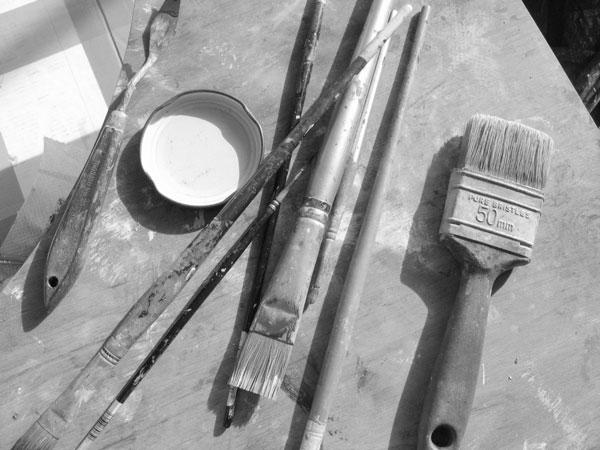 Representational Shapes - able to 
recognize objects within the piece of art
Still Life with Silver Pitcher1972Oil and Magna on canvas Roy Lichtenstein
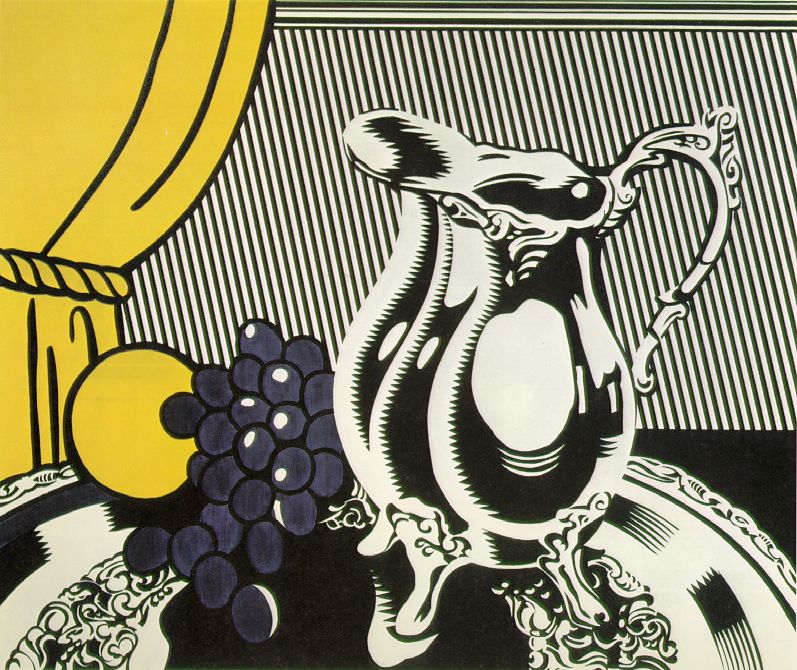 FormDescribes volume and mass, or the 3-dimensional aspects of objects that take up space.  Forms can and should be viewed from many angles.
Organic Forms – rounded and flowing
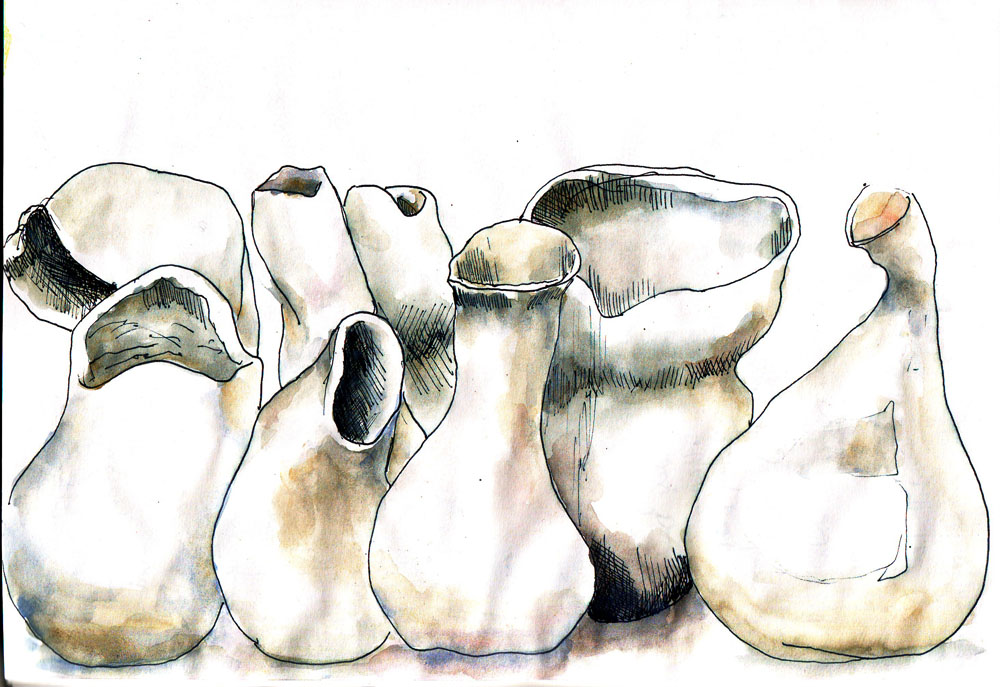 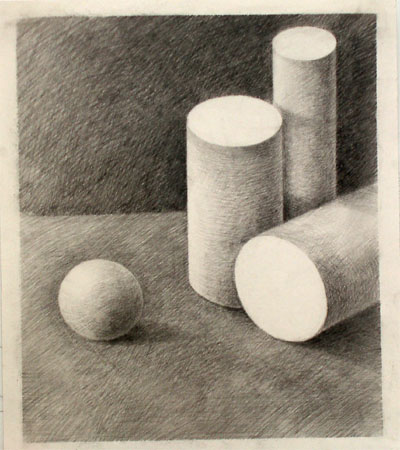 Geometric forms – 
Angular forms having straight edges
Natural Forms – forms from nature
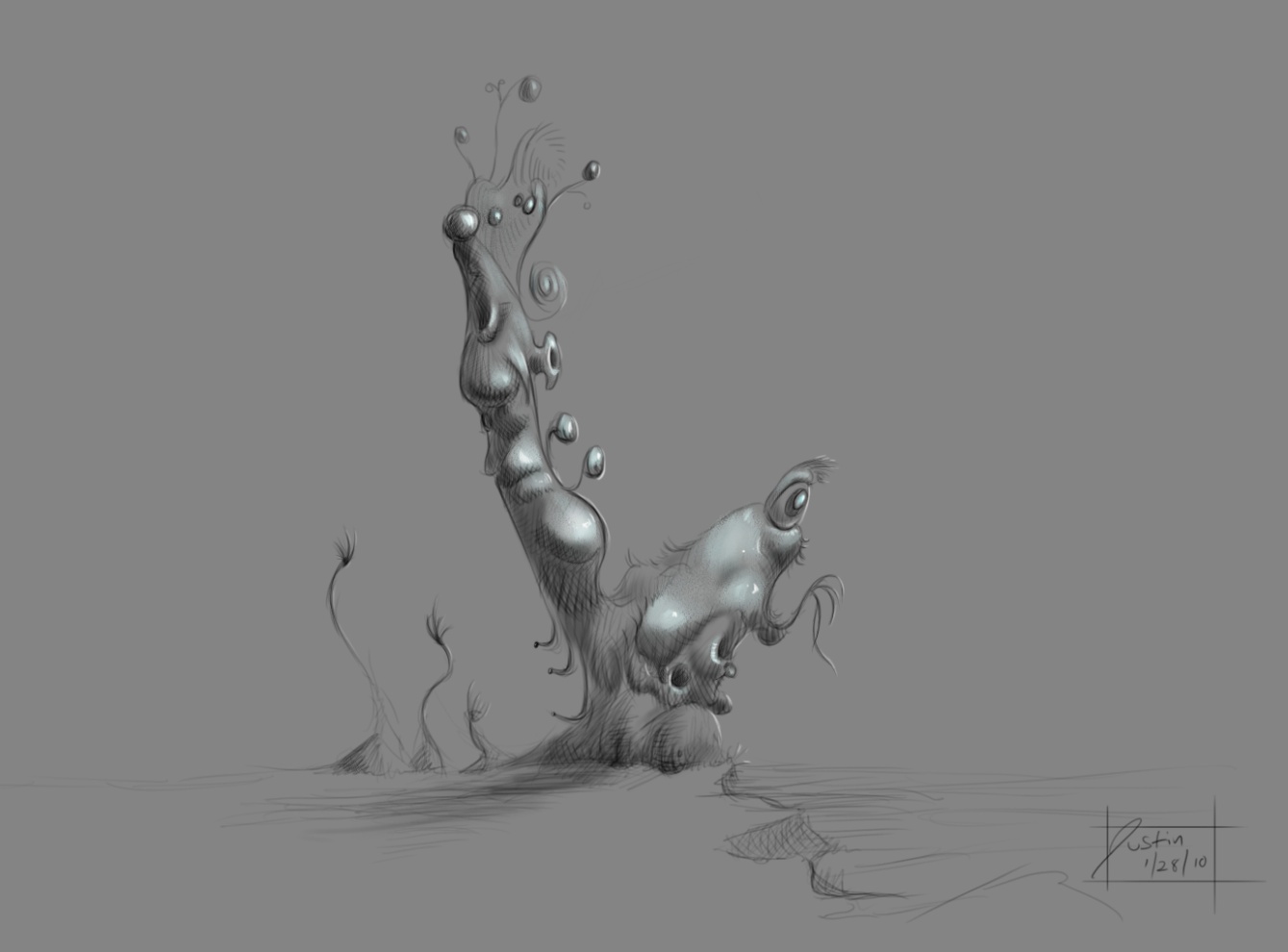 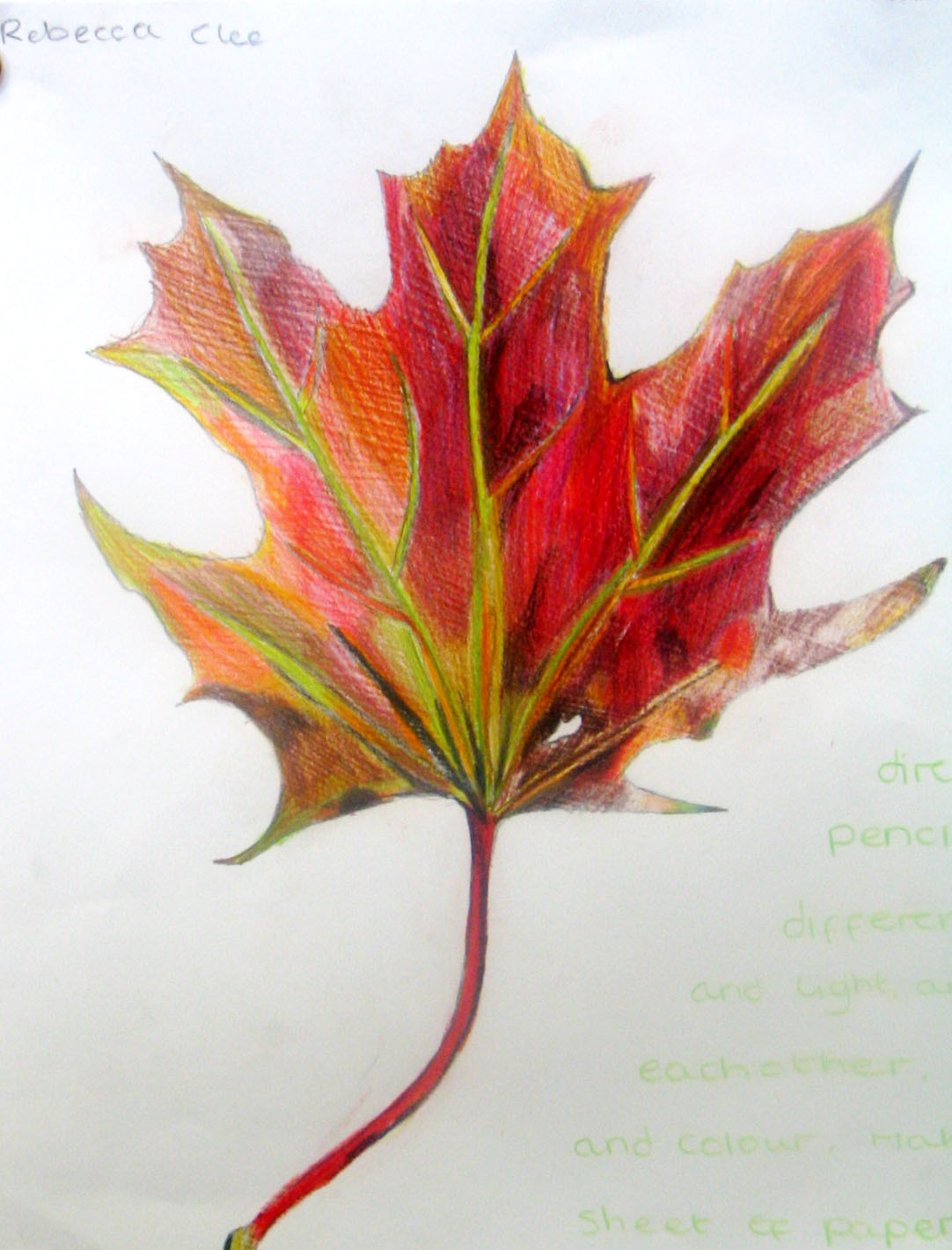 Abstract Forms – simplify natural form
Pablo PicassoMetal(Critics speculate that this abstract work is intended to be a sculpture of a woman.  Picasso himself never explained his intentions).
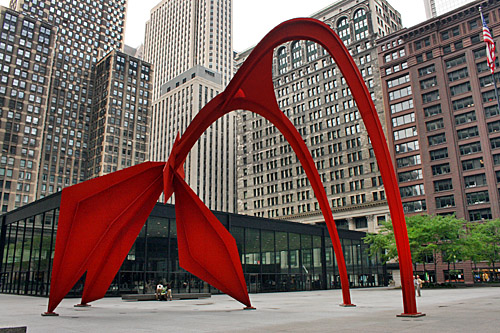 ColorA product of light.  The whiter the light, the more true the colors will be.  A yellow light will change the appearance of all the colors creating a warmer palette.
The color wheel
Value –
Lightness or darkness of a hue
Primary – yellow, red & blue
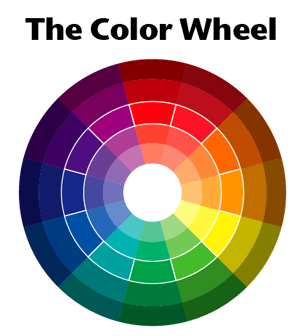 Shade –
Adding Black to a color
Secondary – orange, green & purple
Tint –
Adding white to a color
Tertiary – yellow-orange, yellow-green, blue-green, blue-violet, 
red-violet, 
red-orange
Intensity – purity of a color or hue
Complementary colors – using a complementary colors can make each color look brighter and more intense.
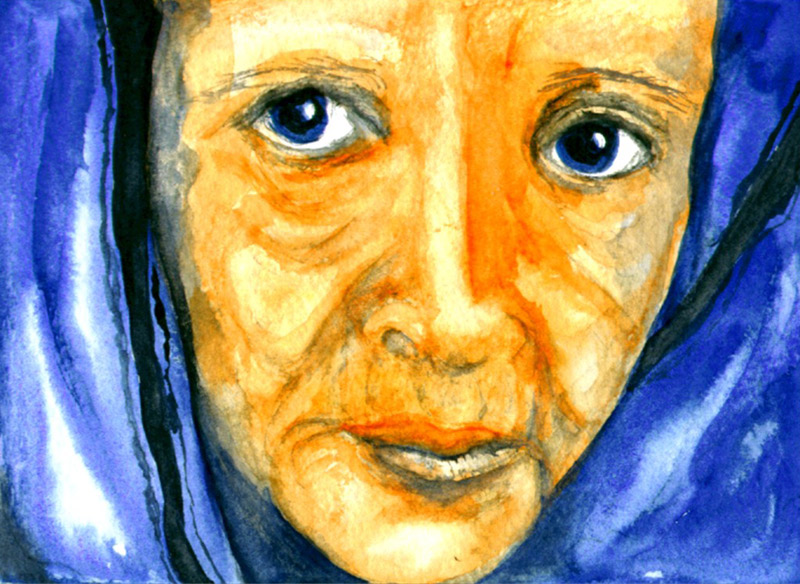 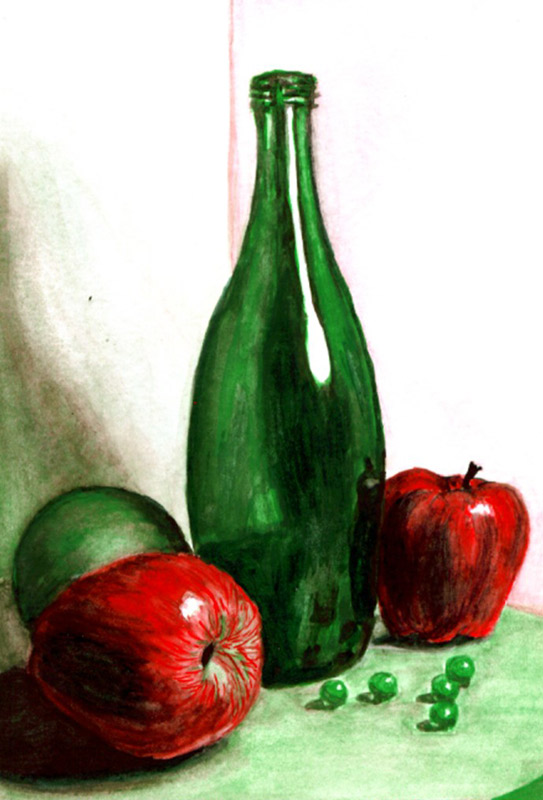 If you mix complementary colors you can neutralize them
Warm Colors – Using reds, yellows, oranges and browns create a particular mood.
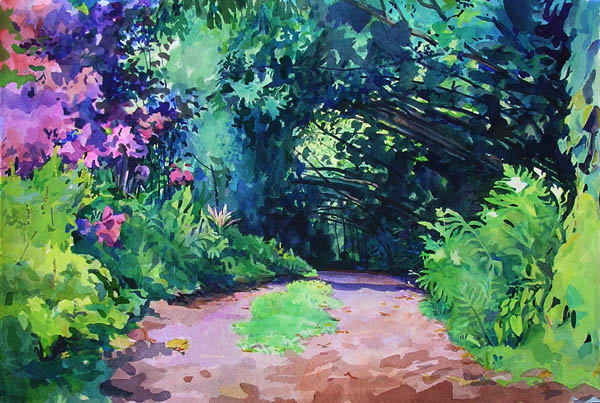 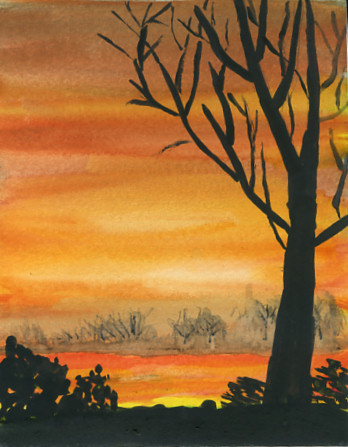 Cool Colors – Using Greens, Blues and violets create another mood.
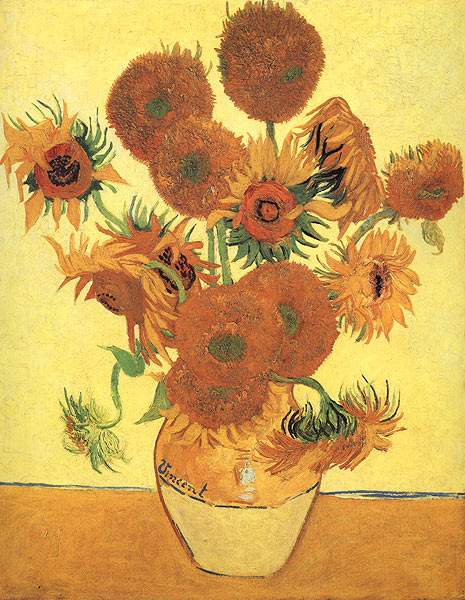 Sunflowers
1888
Oil on Canvas
- Vincent Van Gogh
Valuerefers to dark and light.  Value contrasts help us to see a two-dimensional work of art.
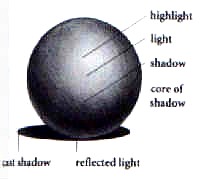 A value Scale – Black at one end, slowly add white to each block until 100% white.
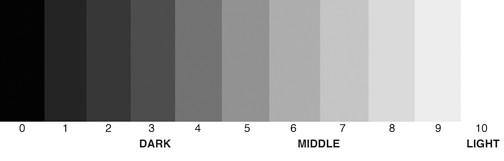 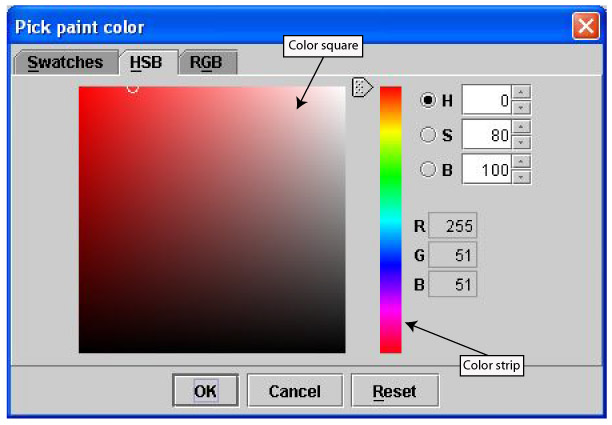 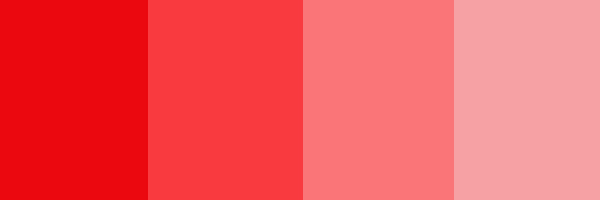 Tints and Shades – A pure hue, slowly add black (shade) or white (tint)
Monochromatic- consisting of one color or hue showing value contrasts
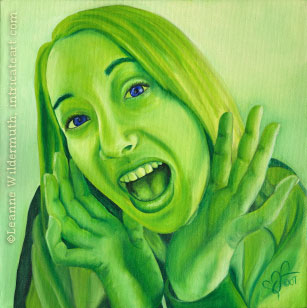 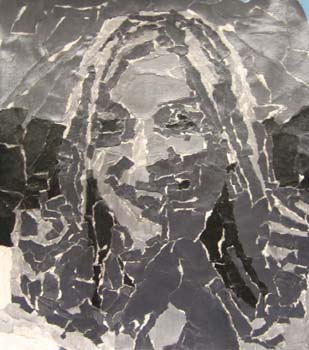 Value in Collage
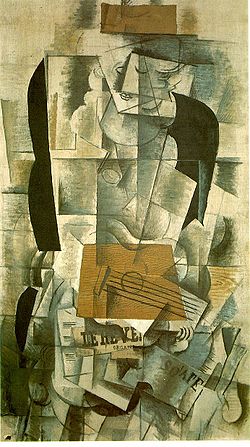 Woman with GuitarGeorges Braque1913Oil and Charcoal on Canvas
Texturerefers to a surface quality, both simulated (visual texture ie: rubbing or dry brush) and actual (actual textures ie: sandpaper, foil or application of pigment with brush).
Natural textures – nature and environment
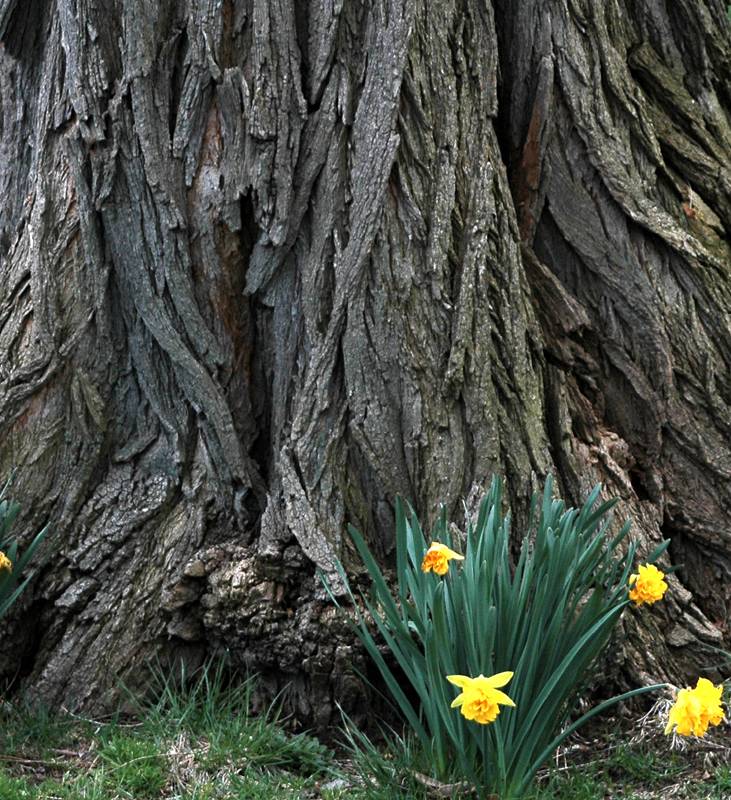 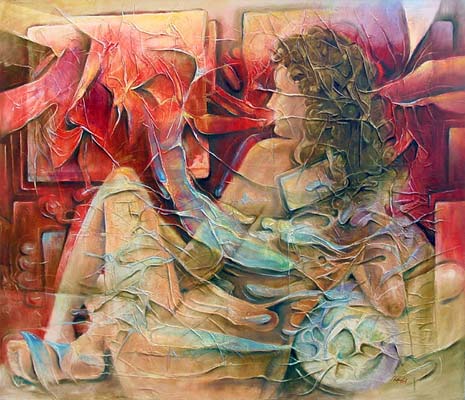 Actual Texture –surface quality you can feel with your fingers
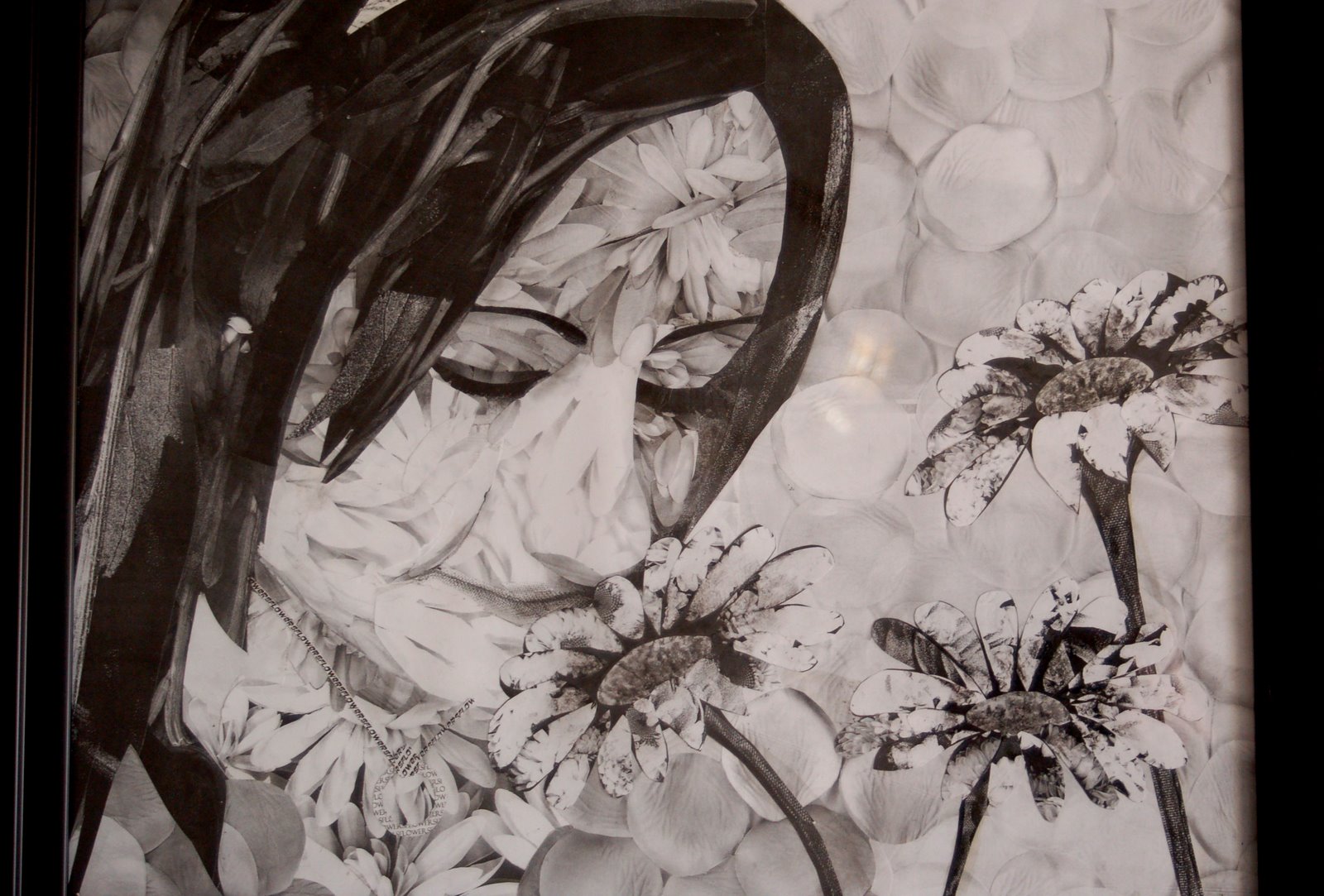 Simulated 
Texture –visual –when smooth surfaces 
appear to be textured
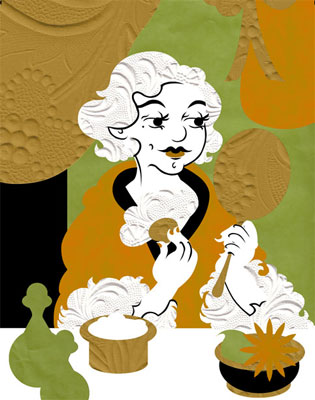 Actual Texture in Collage
Still life with chair caningPablo Picasso1912Mixed media
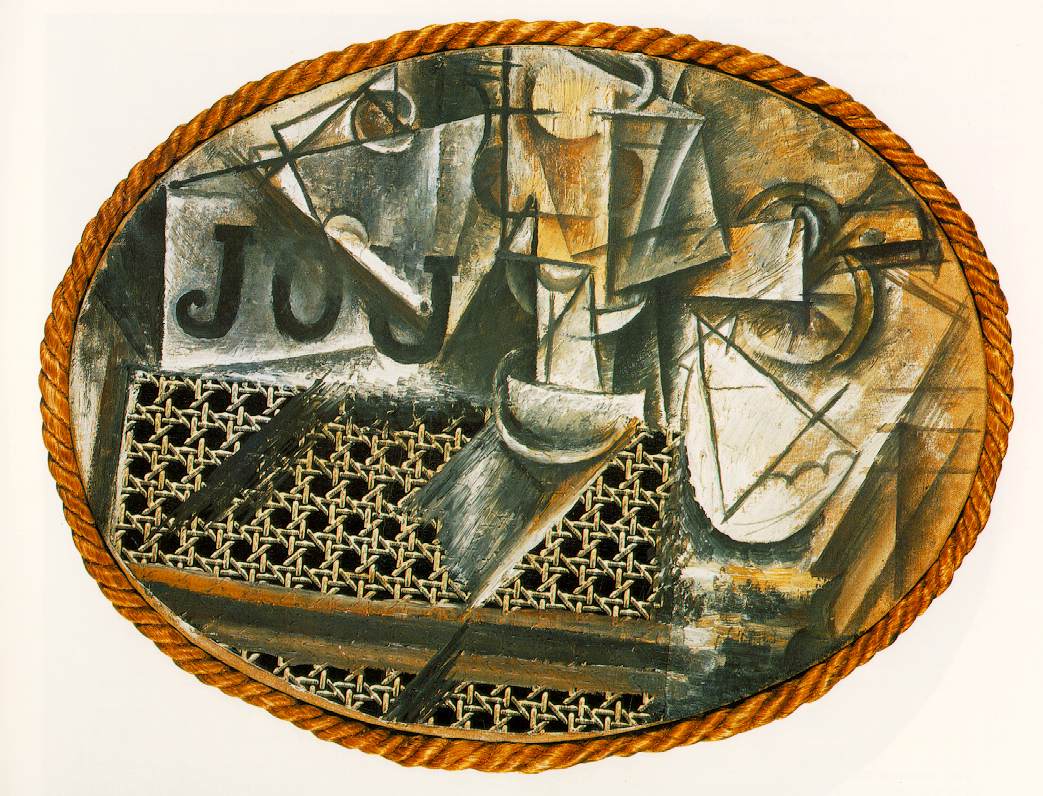 Space3-dimensional volume that can be empty or filled with objects.  It has width, height and depth.
Linear Perspective – a way to organize objects in space using a horizon line, vanishing points and lines of convergence.
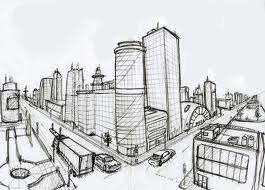 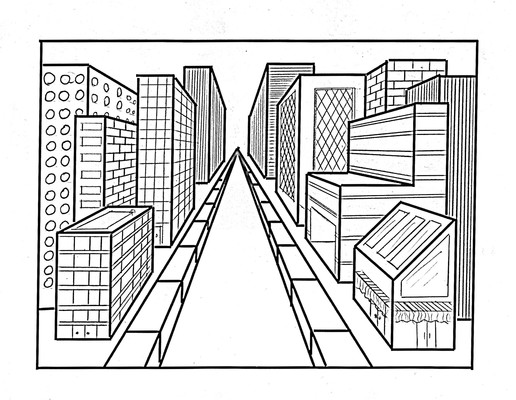 1-Point Perspective
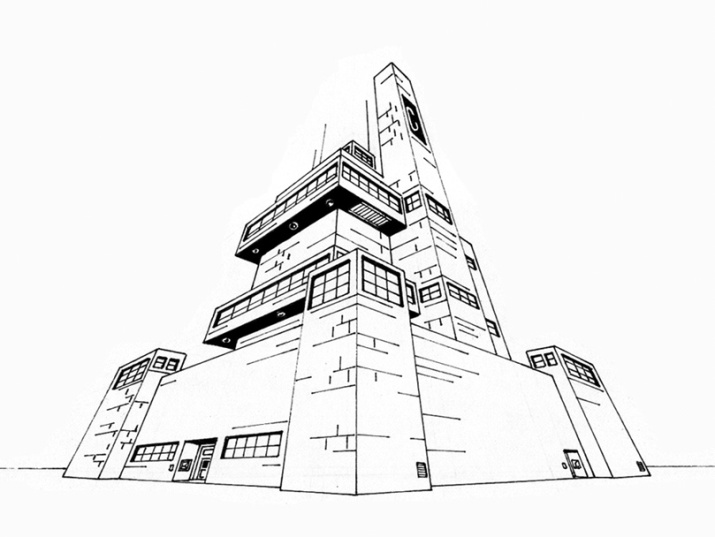 2-Point Perspective
3-Point perspective
Overlapping objects – we sense space between objects when they overlap. When size varies, it increases space.
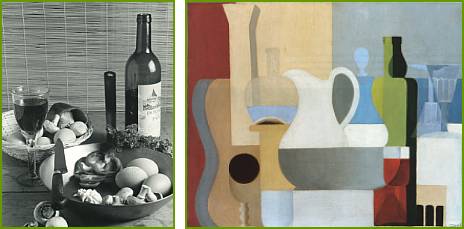 No overlapping
Atmospheric Perspective - a way of using color or value (or both) to show space or depth.
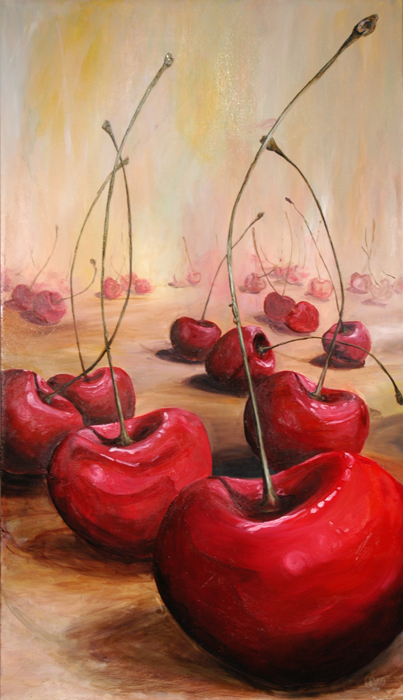 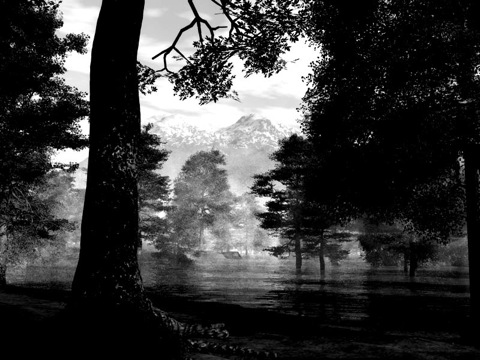 Last SupperLeonardo da Vinci1490tempera on gesso
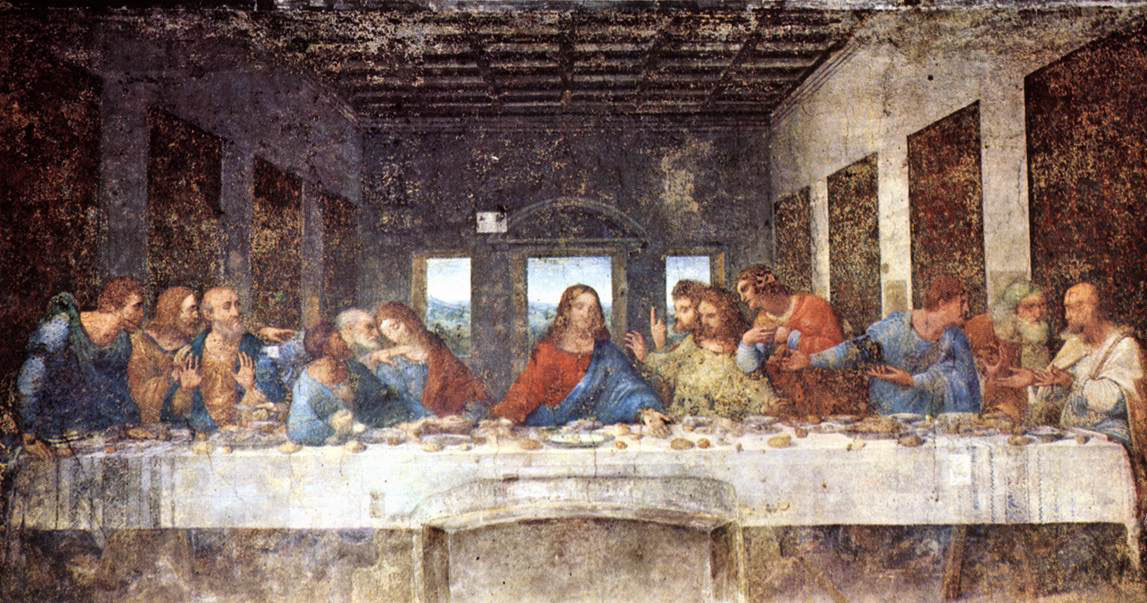